Ετήσια Έκθεση Επιχειρηματικότητας 2020-2021:Ήπιες οι πρώτες επιδράσεις της πανδημίας στη νέα επιχειρηματικότητα  Άγγελος Τσακανίκας, Αναπληρωτής Καθηγητής ΕΜΠ,Επιστημονικός Υπεύθυνος Παρατηρητηρίου Επιχειρηματικότητας ΙΟΒΕ Σοφία Σταυράκη, Ερευνήτρια ΙΟΒΕΕυαγγελία Βαλαβανιώτη, Ερευνήτρια ΙΟΒΕ Ιωάννης Γιωτόπουλος, Επίκουρος Καθηγητής Πανεπιστήμιο Πελοποννήσου
Παγκόσμιο Παρατηρητήριο Επιχειρηματικότητας GEM
Παρατηρητήριο Επιχειρηματικότητας 
Ίδρυμα Οικονομικών Και Βιομηχανικών Ερευνών
11/4/2022
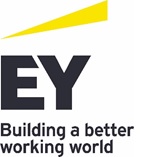 Με την υποστήριξη της
Το ερευνητικό πρόγραμμα GEM (Global Entrepreneurship Monitor)
GEM: διεθνής ερευνητική κοινοπραξία από ερευνητικά ινστιτούτα και πανεπιστήμια από όλο τον κόσμο που ξεκίνησε το 1999: 43 χώρες το 2020
Στόχοι έργου:
Να μετρήσει το επίπεδο επιχειρηματικότητας σε μια χώρα και να εξηγήσει τις διαφορές που εμφανίζονται ανάμεσα στις εξεταζόμενες χώρες
Να αποκαλύψει τους παράγοντες που οδηγούν σε ικανοποιητικά επίπεδα επιχειρηματικότητας
Να προτείνει πολιτικές που μπορούν να ενισχύσουν τα επίπεδα επιχειρηματικότητας σε μια χώρα
Η Ελλάδα συμμετέχει για 18η συνεχή χρονιά από το 2003 μέσω του ΙΟΒΕ 
Συστηματικότητα και επαναληπτικότητα έρευνας: ευρεία χρονοσειρά που επιτρέπει να διερευνηθεί δυναμικά και με ομογενοποιημένους δείκτες ο τρόπος με τον οποίο εξελίσσονται διάφορες πτυχές της επιχειρηματικής δραστηριότητας, λαμβάνοντας υπόψη εθνικές ιδιαιτερότητες.
Επιχειρηματικότητα αρχικών σταδίων
Η επιχειρηματικότητα στο πλαίσιο του GEM
Επίδοξος
Δυνητικός επιχειρηματίας
Νέος 
επιχειρηματίας: 
(επιχείρηση 
<3,5 ετών)
Καθιερωμένος
επιχειρηματίας
επιχειρηματίας:
Βρίσκεται στην
έναρξη του
εγχειρήματος
Γνώσεις & ικανότητες
(επιχείρηση 
> 3,5 ετών)
Δημιουργία
επιχείρησης
Σύλληψη ιδέας
Επιβίωση
Ατομικά χαρακτηριστικά
Φύλο
Ηλικία
Κίνητρο
Οικοσύστημα
Τομέας δραστηριοποίησης
Ανταγωνισμός
Συνεισφορά
Επιχειρηματική ανάπτυξη
Καινοτομία
Διεθνοποίηση
Επιχειρηματικότητα Αρχικών Σταδίων: μέχρι 3,5 έτη λειτουργίας

Καθιερωμένη Επιχειρηματικότητα: >3,5 έτη λειτουργίας
Επιχειρηματίας αρχικών σταδίων (επίδοξος / νέος)
Επίδοξοι Επιχειρηματίες
Νέοι Επιχειρηματίες
Άτομα ηλικίας 18-64 ετών που είναι ιδιοκτήτες – συμμετείχαν στην ιδιοκτησία ενός νέους εγχειρήματος / δραστηριότητας για το οποίο έχουν ήδη πληρώσει μισθούς και έχουν καταγράψει κύκλο εργασιών για τουλάχιστον τρεις, αλλά όχι περισσότερους από 42 μήνες (3,5 έτη).
Άτομα ηλικίας 18-64 ετών που κατά το τελευταίο 12-μηνο είχαν ξεκινήσει κάποιες προκαταρτικές ενέργειες για την έναρξη ενός νέου εγχειρήματος (συμπεριλαμβανομένης αυτοαπασχόλησης), στο οποίο θα είναι ιδιοκτήτες είτε του συνόλου, ή κάποιου μέρους του. 
«Προκαταρτικές» Ενέργειες: συγκέντρωση κεφαλαίου, αναζήτηση χώρων εγκατάστασης και εξοπλισμού, σύνταξη επιχειρηματικού σχεδίου
ΑΛΛΑ και όσοι/όσες έχουν προχωρήσει στην έναρξη λειτουργίας της επιχείρησης και έχουν ήδη πληρώσει μισθούς / έναν κύκλο εργασιών από αυτή τη δραστηριότητα, για όμως <3 μήνες
Οι βασικοί δείκτες για την Επιχειρηματικότητα στην Ελλάδα το 2020…
Χαρακτηριστικά των Επιχειρηματιών Αρχικών Σταδίων
Συνολικά ένα 22,5% του πληθυσμού (1,4 εκατ. άτομα) ασχολείται με την επιχειρηματικότητα…
Υψηλές επιδόσεις λόγω ισχυρής παρουσίας της αυτοαπασχόλησης και μικροεπιχειρηματικότητας, που κυριαρχούν στη δομή του ελληνικού παραγωγικού συστήματος
Ομάδα Α: Χώρες χαμηλού εισοδήματος, Ομάδα Β: μεσαίου εισοδήματος, Ομάδα Γ: υψηλού εισοδήματος
Πηγή: GEM, Επεξεργασία στοιχείων: ΙΟΒΕ
Διακοπή / αναστολή επιχειρηματικής δραστηριότητας
Ένα 2,2% του πληθυσμού (2,0% το 2019) περίπου 143 χιλιάδες άτομα διέκοψε ή ανέστειλε την επιχειρηματική του δραστηριότητα το 2020 (3,6% στις χώρες υψηλού εισοδήματος)
Χαμηλότερα «λουκέτα» σε σχέση με άλλες χώρες  
Μεγαλύτερη εισροή νέων εγχειρημάτων: Ακόμη θετικότερο αν αυτά που «κλείνουν» είναι χαμηλότερης προστιθέμενης αξίας από αυτά που «ανοίγουν»
Βασικότερος λόγος:  έλλειψη κερδοφορίας (37,3%) και η πανδημία (22,8%). 
Η διακοπή λειτουργίας λόγω πανδημίας είναι πολύ ηπιότερη από τους ευρωπαϊκούς μέσους όρους: μέτρα στήριξης είχαν αποτελεσματικότητα, τουλάχιστον ως προς αυτόν τον παράγοντα
Πολιτικές για την επιχειρηματικότητα: έμφαση όχι απλώς στην ποσοτική ενίσχυση της επιχειρηματικότητας καθώς υψηλές επιδόσεις σε νεοφυείς επιχειρήσεις δε σημαίνει αυτόματα και βιώσιμη επιχειρηματικότητα. Μπορεί να δημιουργούνται λιγότερες επιχειρήσεις σε μια οικονομία, αλλά με ποιοτικότερα χαρακτηριστικά (καινοτόμος επιχειρηματικότητα) και μεγαλύτερο πολλαπλασιαστικό αποτέλεσμα
Σημαντική μείωση μέσης ηλικίας, σταθερό το ποσοστό αποφοίτων τριτοβάθμιας εκπαίδευσης
Το 61,2% των επιχειρηματιών αρχικών σταδίων μεταξύ 18 - 34 ετών 
Μέσος όρος ηλικίας: 32 έτη (~36 έτη τα προηγούμενα χρόνια)
Αμφισημία ρόλου ηλικίας: πάθος και δυναμισμός νέων έναντι εμπειρίας και δικτύωσης μεγαλύτερων
Νέοι συνήθως με λιγότερες ευθύνες: δεν έχουν δημιουργήσει οικογένεια, δεν έχουν πιθανόν δανειακές υποχρεώσεις, δεν ρισκάρουν ιδιαίτερα υψηλούς μισθούς, είναι ενδεχομένως πιο πρόθυμοι να αναλάβουν κινδύνους
Στις αναπτυγμένες χώρες η έναρξη επιχείρησης φαίνεται να είναι υπόθεση μεγαλύτερων ηλικιών, ενώ στις αναπτυσσόμενες χώρες η ανάγκη βιοπορισμού οδηγεί περισσότερους νέους ηλικιακά στην επιχειρηματικότητα
 Ένας στους τρεις διαθέτει πτυχίο τριτοβάθμιας εκπαίδευσης και ακόμα ένα 17,3% διαθέτει και μεταπτυχιακή ειδίκευση:  Οι μισοί (όσο και πέρυσι) απόφοιτοι τριτοβάθμιας εκπαίδευσης  
 Διαρκής στόχος πολιτικών επιχειρηματικότητας: η κινητοποίηση στην επιχειρηματικότητα ατόμων από δεξαμενές υψηλότερου μορφωτικού επιπέδου 
σχετική βιβλιογραφία: το μορφωτικό επίπεδο των ιδρυτών συνδέεται θετικά με την πιθανότητα επιβίωσης μιας νέας επιχείρησης, ενώ αξιολογείται θετικά και από χρηματοδότες.
Περιορίζονται οι άτυποι επενδυτές
To 3,2% (~ 208 χιλιάδες άτομα) είχαν ρόλο άτυπου επενδυτή (από 5,0% το 2019)
Σημαντικός πανευρωπαϊκά ο ρόλος των άτυπων επενδυτών στην ενίσχυση επιχειρηματικότητας σε περιβάλλον ένδειας σε χρηματοδοτικά εργαλεία. 

Όμως το 67,5% (από 66%) αυτών είναι μέλη του στενότερου ή ευρύτερου οικογενειακού κύκλου: συναισθηματική αξιολόγηση και ίσως ανορθολογική
Ομάδα Α: Χώρες χαμηλού εισοδήματος, Ομάδα Β: μεσαίου εισοδήματος, Ομάδα Γ: υψηλού εισοδήματος
Πηγή: GEM, Επεξεργασία στοιχείων: ΙΟΒΕ
Οι βασικοί δείκτες για την Επιχειρηματικότητα στην Ελλάδα το 2020…
Χαρακτηριστικά των επιχειρηματικών εγχειρημάτων
Επιδείνωση όρων απασχόλησης κατά την έναρξη…
…καθώς ένα στα τρία νέα εγχειρήματα δεν προσφέρουν απασχόληση παρά μόνο στους ιδρυτές τους.
67% (από 85%) απασχολεί έστω και ένα άτομο πλην των ιδρυτών
Πηγή: GEM, Επεξεργασία στοιχείων: ΙΟΒΕ
Ενισχύεται σε 33,3% το ποσοστό των ιδρυτών – μοναδικών εργαζομένων στο εγχείρημα
Παραμένει μικρό το μέσο μέγεθος, όπως όμως συμβαίνει στις περισσότερες χώρες
Μόλις το 0,7% από 5% το 2019 απασχολεί περισσότερα από 20 άτομα κατά την έναρξη του νέου εγχειρήματος.
…αλλά και στις προσδοκίες απασχόλησης μετά από 5 χρόνια
Το 80% των επιχειρηματιών (95% το 2019) εκτιμούν ότι την επόμενη πενταετία θα προσλάβουν τουλάχιστον έναν εργαζόμενο…
Πιο ήπιες οι προσδοκίες για την απασχόληση των νέων εγχειρημάτων
Πηγή: GEM, Επεξεργασία στοιχείων: ΙΟΒΕ
Άρα ενώ ενισχύονται τα νέα εγχειρήματα στην Ελλάδα το 2020, σε όρους απασχόλησης οι προσδοκίες είναι απαισιόδοξες
Οι βασικοί δείκτες για την Επιχειρηματικότητα στην Ελλάδα το 2020…
Προσωπικές και Πολιτισμικές Στάσεις ως προς την Επιχειρηματικότητa
Χαμηλότερες προσδοκίες για επιχειρηματικές ευκαιρίες στη χώρα βραχυπρόθεσμα …
(% πληθυσμού 18-64 ετών)
Πηγή: GEM, Επεξεργασία στοιχείων: ΙΟΒΕ
Ενισχύεται ελαφρά το επίπεδο της αυτοπεποίθησης...
(% πληθυσμού 18-64 ετών)
Πηγή: GEM, Επεξεργασία στοιχείων: ΙΟΒΕ
Το 53,2% του πληθυσμού ανεξαρτήτως αν ασχολείται με την επιχειρηματικότητα δηλώνει ότι διαθέτει ικανότητες, γνώσεις και εμπειρία για άσκηση επιχειρηματικής δραστηριότητας
Στο 69,3% η αυτοπεποίθηση αν εστιάσουμε μόνο στους επιχειρηματίες αρχικών σταδίων
Ενίσχυση φόβου επιχειρηματικής αποτυχίας ως αποτρεπτικού παράγοντα…
(% πληθυσμού 18-64 ετών)
Το 49,4% των επιχειρηματιών αρχικών σταδίων επισημαίνει ως ανασταλτικό παράγοντα το φόβο της αποτυχίας, ενδεικτικό της συνειδητοποίησης των δυσκολιών του εγχειρήματος
Πηγή: GEM, Επεξεργασία στοιχείων: ΙΟΒΕ
Ο φόβος αποτυχίας σε αυτούς που διαβλέπουν γενικά επιχειρηματικές ευκαιρίες, ανέρχεται στο 53,1%, δηλαδή ένας στους δύο επίδοξους επιχειρηματίες, ενώ διαβλέπουν ευκαιρίες διστάζουν ή ακόμα και απορρίπτουν την υλοποίηση επιχειρηματικών σχεδίων υπό το φόβο της αποτυχίας.
Επιχειρηματικότητα και πανδημία
Επίδραση της πανδημίας
Μείωση του εισοδήματος των πολιτών λόγω της πανδημίας
Επίδραση της πανδημίας στο εισόδημα των νοικοκυριών
% πληθυσμού 18–64 ετών
Πηγή: GEM, Entrepreneurship Monitor, Επεξεργασία στοιχείων: ΙΟΒΕ
Μόλις το 20% των επιχειρηματιών στην Ελλάδα «βλέπουν» ευκαιρίες λόγω της πανδημίας….
Ποσοστό των επιχειρηματιών αρχικών σταδίων που «βλέπουν»/ δεν βλέπουν ευκαιρίες λόγω της πανδημίας και το αντίθετο
% επί των επιχειρηματιών αρχικών σταδίων
Πηγή: GEM, Entrepreneurship Monitor, Επεξεργασία στοιχείων: ΙΟΒΕ
Ακόμα χαμηλότερα στους καθιερωμένους επιχειρηματίες
Ποσοστό επί της Καθιερωμένης επιχειρηματικότητας εκείνων που βλέπουν ευκαιρίες λόγω της πανδημίας και το αντίθετο
% επί των καθιερωμένων
Πηγή: GEM, Entrepreneurship Monitor, Επεξεργασία στοιχείων: ΙΟΒΕ
Συνοπτικά …
Αρνητικά (-)
Θετικά (+)
Μείωση γυναικείας επιχειρηματικότητας
Υποχώρηση αριθμού άτυπων επενδυτών
Περιορισμένη προσφορά θέσεων εργασίας από τα νέα εγχειρήματα, τόσο κατά την έναρξη, όσο και σε βάθος πενταετίας σε περίπτωση που το εγχείρημα επιβιώσει
(Οριακή) υποχώρηση των εγχειρημάτων στον πρωτογενή τομέα και στην μεταποίηση
Μεγαλύτερες δυσκολίες στην έναρξη μιας επιχείρησης, αλλά και περιορισμένες ευκαιρίες στο περιβάλλον
Υψηλά ο φόβος της αποτυχίας ως ανασταλτικός παράγοντας  επιχειρηματικής δραστηριοποίησης
Διατήρηση σε υψηλό επίπεδο της επιχειρηματικότητας αρχικών σταδίων και καθιερωμένης
Αριθμητική υπεροχή νέων επιχειρηματιών έναντι επίδοξων (δυνητικών επιχειρηματιών)  
Καλύτερες επιδόσεις σε εξωστρέφεια και καινοτομία των νέων εγχειρημάτων 
Ήπια επίδραση πανδημίας στη διακοπή λειτουργίας επιχειρήσεων
Διατήρηση της αυτοπεποίθησης του πληθυσμού σχετικά με τις γνώσεις / ικανότητες για επιχειρηματική δραστηριοποίηση.
Σταθερή συμμετοχή στην επιχειρηματικότητα ατόμων με υψηλότερο μορφωτικό επίπεδο 
Βελτιωμένη αξιολόγηση της επιχειρηματικότητας ως επαγγελματικής επιλογής και κοινωνικού status από την ελληνική κοινωνία
Η έρευνα των εμπειρογνωμόνων
ΤΟ ΕΓΧΩΡΙΟ ΕΠΙΧΕΙΡΗΜΑΤΙΚΟ ΠΕΡΙΒΑΛΛΟΝ: 
Η ΕΡΕΥΝΑ ΤΩΝ ΕΘΝΙΚΩΝ ΕΜΠΕΙΡΟΓΝΩΜΟΝΩΝ
Υστερούν ελαφρώς οι επιδόσεις της Ελλάδας σε όλες σχεδόν τις εξεταζόμενες διαστάσεις
Στον τομέα της διασύνδεσης πανεπιστημίων και επιχειρήσεων συγκλίνουν οι επιδόσεις της Ελλάδας με αυτές άλλων χωρών
Μεγαλύτερες υστερήσεις σε Εκπαίδευση, καθώς και Κυβερνητικά Προγράμματα
Πηγή: Global Entrepreneurship Monitor, National Experts Survey, 2020, Επεξεργασία στοιχείων: ΙΟΒΕ
Αν και οι επιδόσεις υστερούν εμφανίζουν μια μικρή βελτίωση σε σχέση με το 2019 στις πολιτικές για τη στήριξη της επιχειρηματικότητας, σε θέματα μείωσης γραφειοκρατίας και συνεκτικότητας φορολογικής πολιτικής για νέες επιχειρήσεις, αλλά και σε δείκτες που αφορούν κυβερνητικά προγράμματα στήριξης της νέας επιχειρηματικότητας
Δείκτης Εθνικού Πλαισίου Επιχειρηματικότητας*
Το εγχώριο επιχειρηματικό περιβάλλον φαίνεται να υστερεί σε σύγκριση με τις υπόλοιπες χώρες.
Πηγή: Global Entrepreneurship Monitor, National Experts Survey, 2020, Επεξεργασία στοιχείων: ΙΟΒΕ
*Ο Δείκτης στην κλίμακα από 1 έως 10 μετράει την αποτελεσματικότητα και την επάρκεια του επιχειρηματικού περιβάλλοντος.
Επιτακτική η ανάγκη για χρηματοδοτική στήριξη και στοχευμένες στρατηγικές και δράσεις που θα ενθαρρύνουν και θα στηρίζουν την επιχειρηματικότητα στη χώρα
Ευελιξία στους νέους τρόπους λειτουργίας των επιχειρήσεων λόγω της υγειονομικής κρίσης
Η Ελλάδα, (μέσος όρος 7,3) στη μέση της κατάταξης, ως προς την υιοθέτηση νέων τρόπων λειτουργίας επιχειρήσεων λόγω της υγειονομικής κρίσης
Η επιβολή μέτρων περιορισμού ανάγκασε τις επιχειρήσεις να προσαρμοστούν στη νέα πραγματικότητα, με νέους τρόπους λειτουργίας, όπως 
Τηλεργασία
Τροποποιήσεις προϊόντων και υπηρεσιών
Νέα προϊόντα – επέκταση δραστηριοτήτων
Ψηφιοποιημένες υπηρεσίες
Υψηλή χρήση μέσων τηλεπικοινωνίας 
Στις οποίες ανταποκρίθηκαν!
Πηγή: Global Entrepreneurship Monitor, National Experts Survey, 2020, Επεξεργασία στοιχείων: ΙΟΒΕ
Σημαντική προσαρμογή στη νέα πραγματικότητα, με κυβερνητικά μέτρα αποφυγής μαζικής διακοπής λειτουργίας επιχειρήσεων, προστασίας εργαζομένων και πελατών, καθώς και με ψηφιοποίηση διαδικασιών
Η Ελλάδα με μέσο όρο 7,3 καταλαμβάνει την πρώτη θέση ως προς τη ψηφιοποίηση θεσμικών διαδικασιών.
Η Ελλάδα (6,2) καταγράφει μία από τις υψηλότερες επιδόσεις στα κυβερνητικά μέτρα για προστασία από την πανδημία
Πηγή: Global Entrepreneurship Monitor, National Experts Survey, 2020, Επεξεργασία στοιχείων: ΙΟΒΕ
Σημαντικές αλλαγές το 2020 λόγω της πανδημικής κρίσης. Παραμένουν, ωστόσο οι αδυναμίες του εγχώριου επιχειρηματικού περιβάλλοντος.
Θετικά ευρήματα: 
Υψηλή προσαρμοστικότητα των επιχειρήσεων στη νέα πραγματικότητα
Αποτελεσματικά τα κυβερνητικά μέτρα για την προσαρμογή στη νέα οικονομική πραγματικότητα
Βελτίωση σε θέματα επάρκειας πολιτικών για τη μείωση της γραφειοκρατίας και τη συνεκτικότητα της φορολογικής πολιτικής για τις νέες επιχειρήσεις
Σημαντικές δράσεις για την τόνωση της επιχειρηματικότητας στη χώρα με στόχους:
Βελτίωση οικονομικού κλίματος, μέσα από τη σταθερότητα του φορολογικού συστήματος, και θεσμικού και ρυθμιστικού πλαισίου
Εξάλειψη της γραφειοκρατίας με την υιοθέτηση ψηφιακών διαδικασιών, και γενικότερα τον εκσυγχρονισμό της δημόσιας διοίκησης και των αρμοδίων αρχών. 
Ενθάρρυνση της επιχειρηματικότητας και την παροχή κινήτρων για την υλοποίηση νέων εγχειρημάτων. Την υιοθέτηση ενιαίας πολιτικής και στρατηγικής για την στήριξη της επιχειρηματικότητας, με δημόσια προγράμματα, ειδικές πρωτοβουλίες για νέους επιχειρηματίες, γυναίκες και άνεργους και σε περιφερειακό επίπεδο
Σύνδεση πανεπιστημίων και ερευνητικών κέντρων με τον επιχειρηματικό ιστό με στόχο τη διάχυση επιστημονικής πληροφόρησης, ανάπτυξης καινοτομίας και μεταφορά τεχνογνωσίας για την στήριξη νέων εγχειρημάτων υψηλής τεχνολογίας. 
Ανάπτυξη εξειδικευμένου επιστημονικού ανθρώπινου δυναμικού με κατάλληλη επαγγελματική κατάρτιση για την υποστήριξη και ανάπτυξη προϊόντων και υπηρεσιών υψηλής τεχνολογίας.
Διάθεση σύγχρονων χρηματοοικονομικών εργαλείων για την παροχή χρηματοδοτικής στήριξης και ρευστότητας για την υλοποίηση υψηλής τεχνολογίας επενδύσεων.
Ειδικό Κεφάλαιο
Ο ΡΟΛΟΣ ΤΩΝ ΞΕΝΩΝ ΑΜΕΣΩΝ ΕΠΕΝΔΥΣΕΩΝ ΣΤΗΝ ΕΞΩΣΤΡΕΦΗ ΕΠΙΧΕΙΡΗΜΑΤΙΚΟΤΗΤΑ ΑΡΧΙΚΩΝ ΣΤΑΔΙΩΝ
Στόχος, μεθοδολογία και θεωρητικά επιχειρήματα ειδικού θέματος
Να διερευνηθεί ο ρόλος των ξένων άμεσων επενδύσεων (ΞΑΕ) που πραγματοποιούνται σε μια χώρα υποδοχής στην εξωστρέφεια των νέων επιχειρηματικών προσπαθειών που δραστηριοποιούνται στο τοπικό επιχειρηματικό περιβάλλον
Για την υλοποίηση της συγκεκριμένης ανάλυσης 
αξιοποιούνται πρόσφατα στοιχεία (για το 2020) σε επίπεδο χωρών συνδυαστικά από το GEM και από την Παγκόσμια Τράπεζα 
και χρησιμοποιούνται οικονομετρικές παλινδρομήσεις με τη μέθοδο OLS
Τα θεωρητικά επιχειρήματα κινούνται σε δύο βασικούς άξονες σύμφωνα με τους οποίους κατά την εισροή των ΞΑΕ σε μια χώρα υποδοχής 
δημιουργούνται νέες επιχειρηματικές ευκαιρίες δηλαδή παρατηρείται το φαινόμενο της επίδρασης δημιουργίας ζήτησης «demand creation effect», 
παρεμποδίζεται η είσοδος νέων επιχειρήσεων λόγω του φαινομένου που προκαλεί η επίδραση των τεχνολογικών εμποδίων «technological barrier effect»
Βασικά συμπεράσματα ειδικού κεφαλαίου
Η υλοποίηση ξένων άμεσων επενδύσεων σε μια χώρα υποδοχής φαίνεται να έχει ισχυρή θετική επίδραση στην εξωστρέφεια των νέων επιχειρηματικών πρωτοβουλιών στη χώρα αυτή. 
Επιβεβαιώνεται πως οι ξένες άμεσες επενδύσεις συμβάλουν στη διάχυση γνώσης, τεχνολογίας, τεχνογνωσίας κλπ. στο τοπικό επιχειρηματικό περιβάλλον που δραστηριοποιούνται
Μέσω αυτού του καναλιού οι εγχώριες νέες επιχειρήσεις απολαμβάνουν θετικές εξωτερικότητες και ωθούνται στον εξαγωγικό προσανατολισμό. 
Η παρούσα ανάλυση υπογραμμίζει την ανάγκη δημιουργίας συνθηκών προσέλκυσης ξένων άμεσων επενδύσεων διότι μεταξύ άλλων συμβάλουν στην εξωστρέφεια της τοπικής επιχειρηματικότητας αρχικών σταδίων. 
Οι συνθήκες αυτές μπορεί να συνδέονται με την αντιμετώπιση κρίσιμων ζητημάτων που έχουν εντοπισθεί σε αρκετές εκθέσεις επιχειρηματικότητας από εμπειρογνώμονες στο πλαίσιο της έρευνας NES που αφορούν τη γραφειοκρατία, τη φορολογία επιχειρήσεων, το θεσμικό πλαίσιο κλπ.
Ευχαριστώ για την προσοχή σας
Για την επικοινωνία
atsakanikas@iobe.gr

Πληροφορίες για το GEM:
	www.gemconsortium.org
Η έκθεση του ΙΟΒΕ για την επιχειρηματικότητα είναι προσβάσιμη στο:
	www.iobe.gr
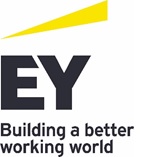